موضوع :
طراحی پارک پیاده روی بابلسر
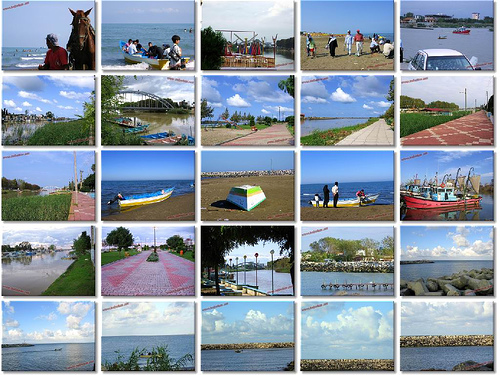 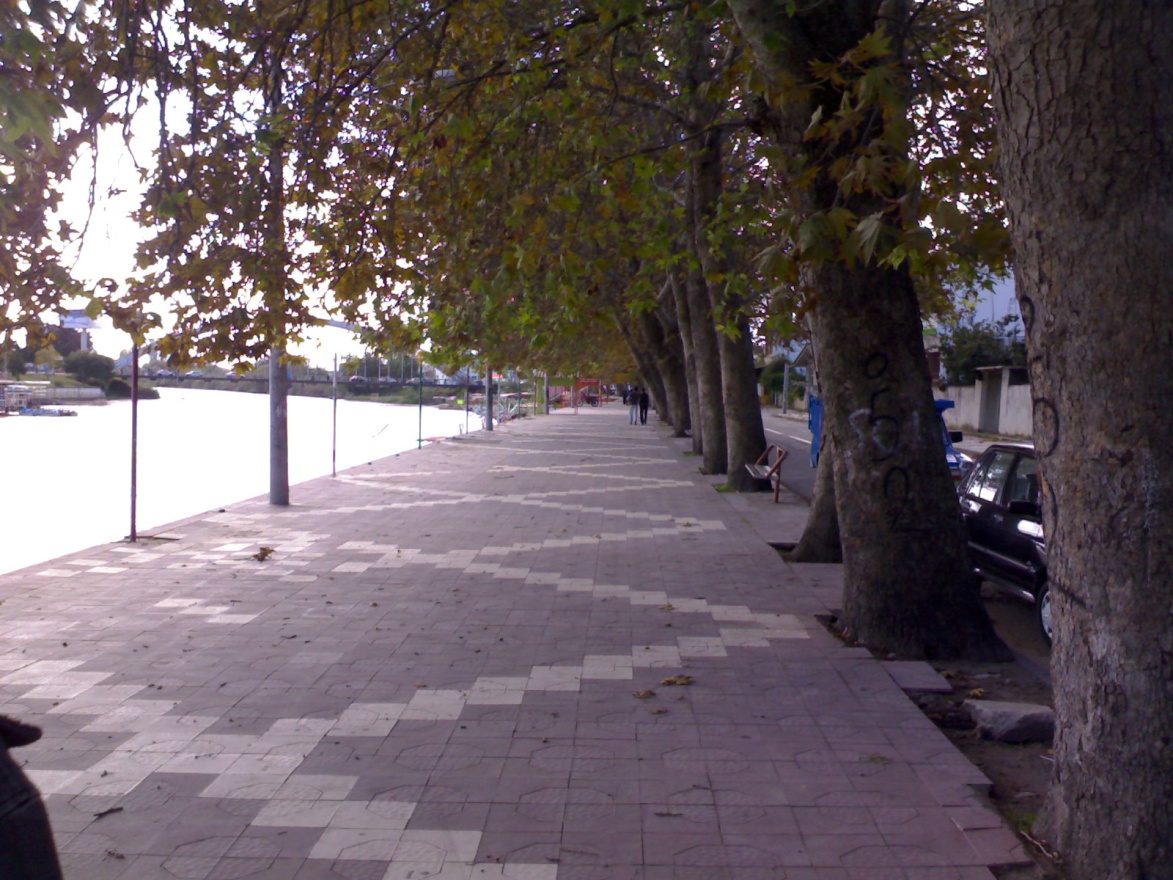 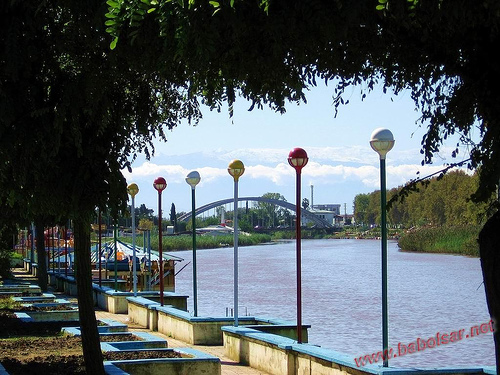 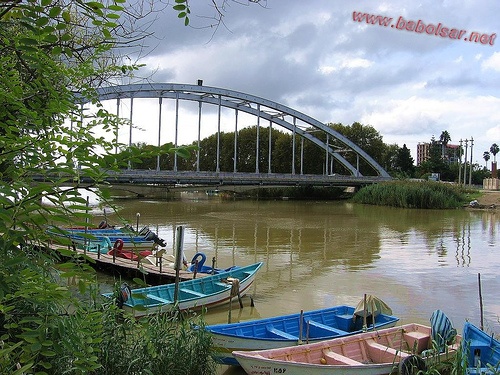 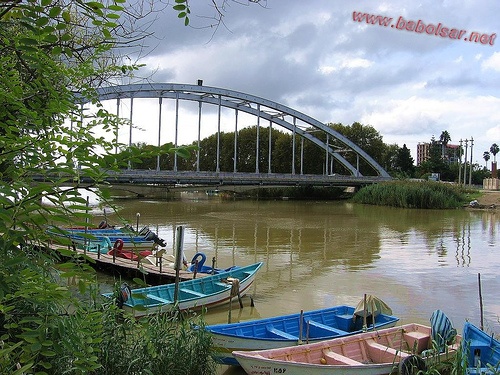 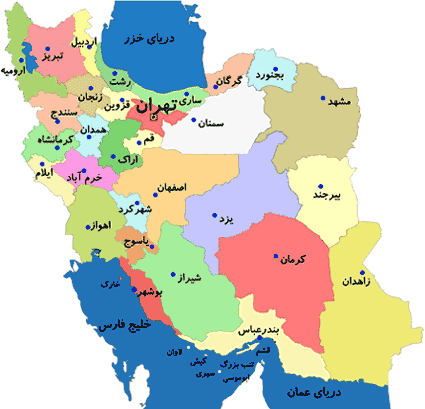 امامزاده
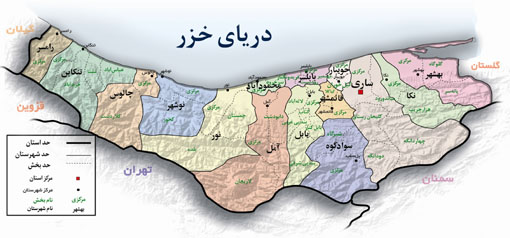 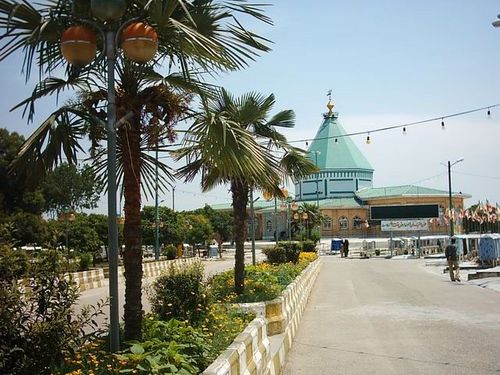 دریـا
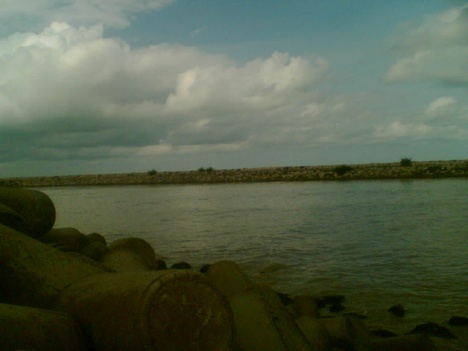 پل
 شناخت عناصر طبیعی سایت( پارک پیاده رو):
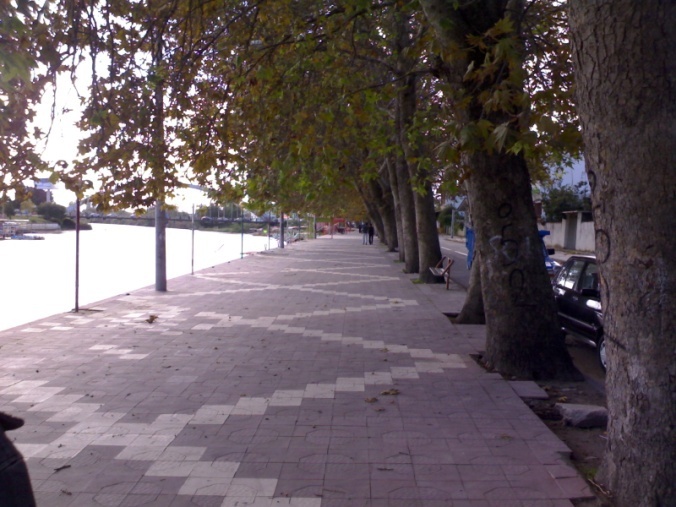 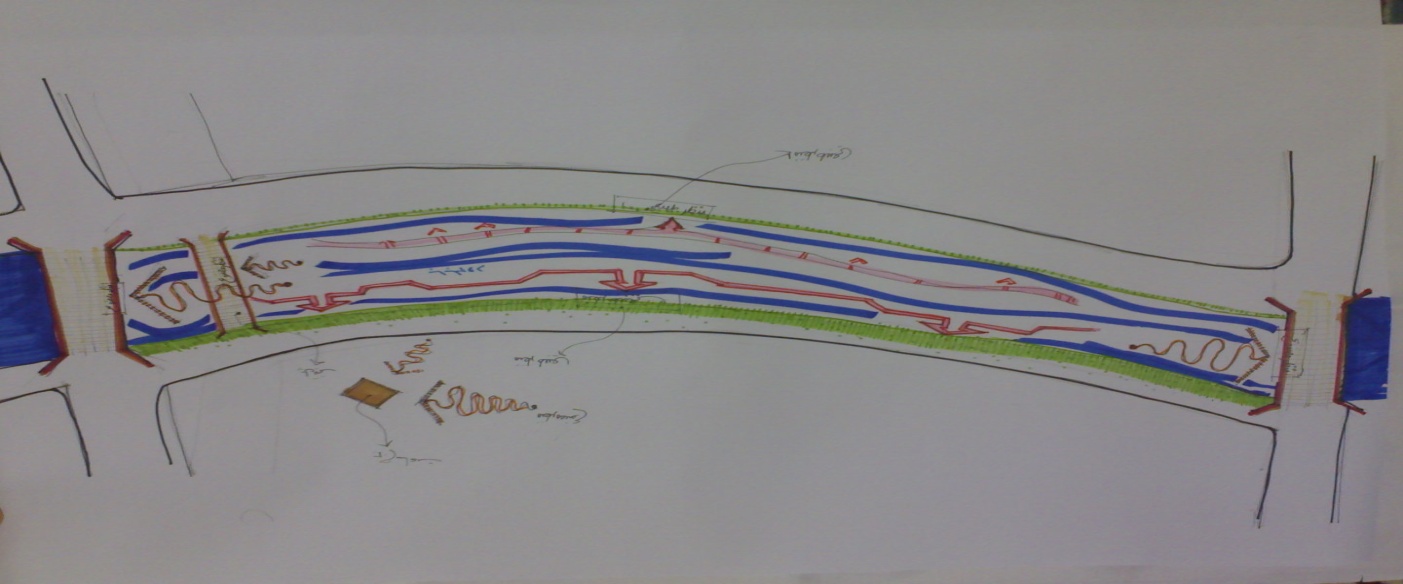 ضلع غربی
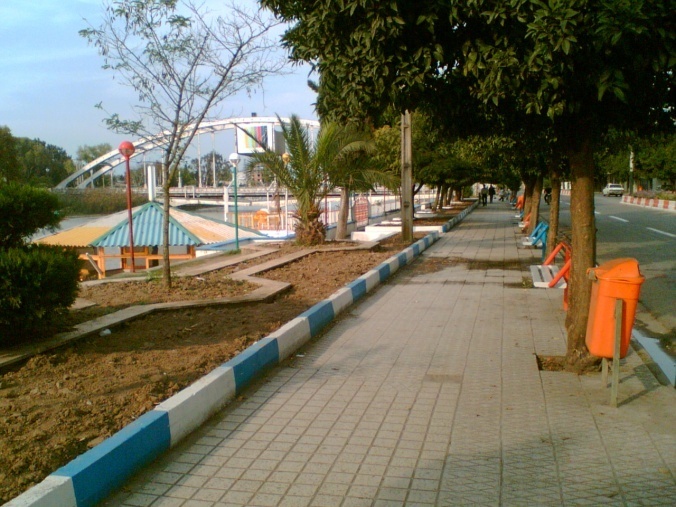 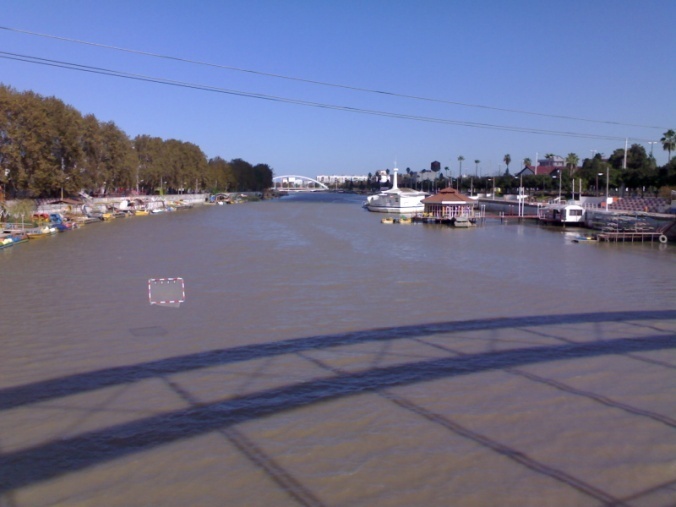 رودخانه بابلرود
ضلع شرقی
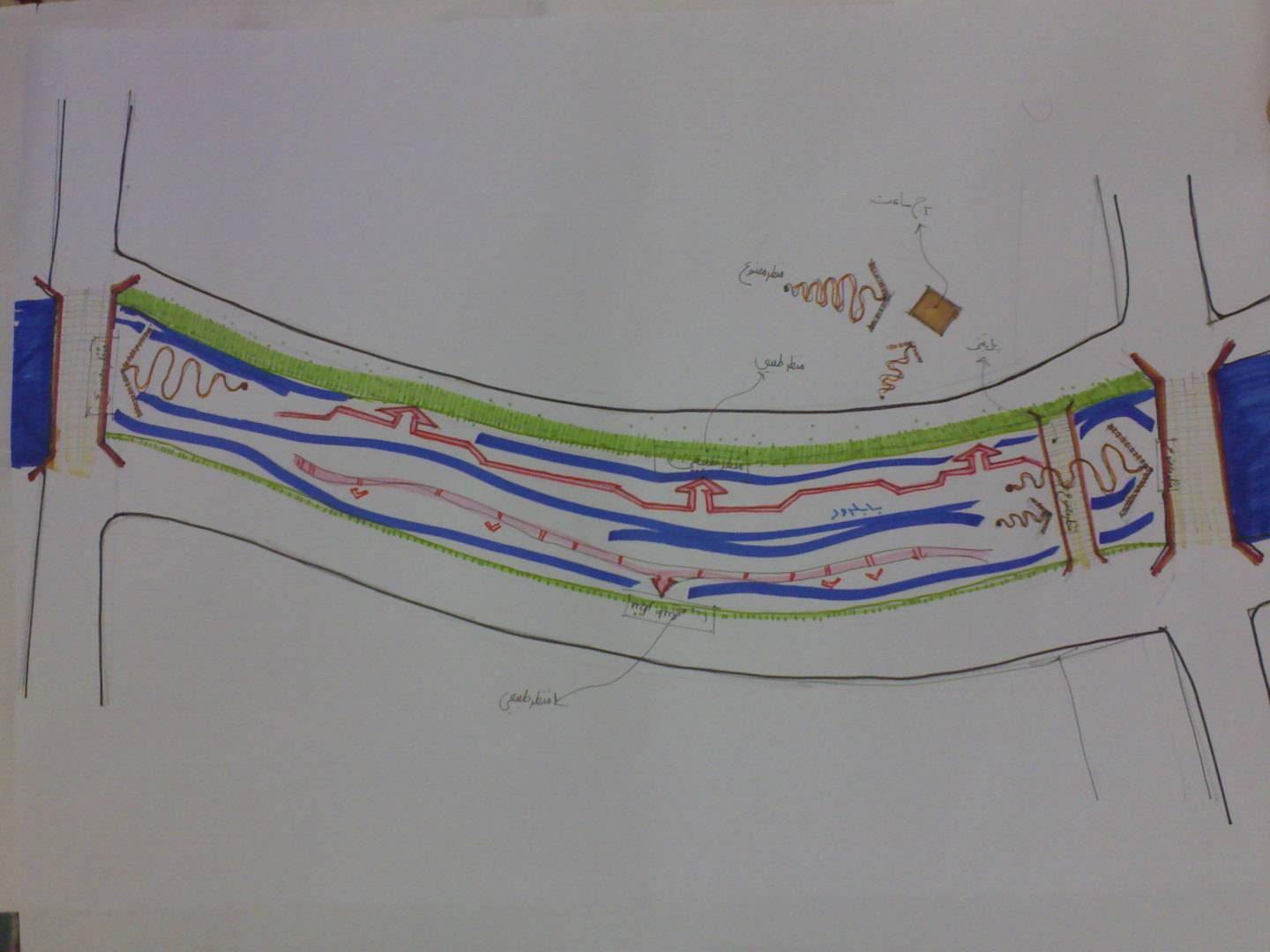  شناخت عناصر مصنوع:
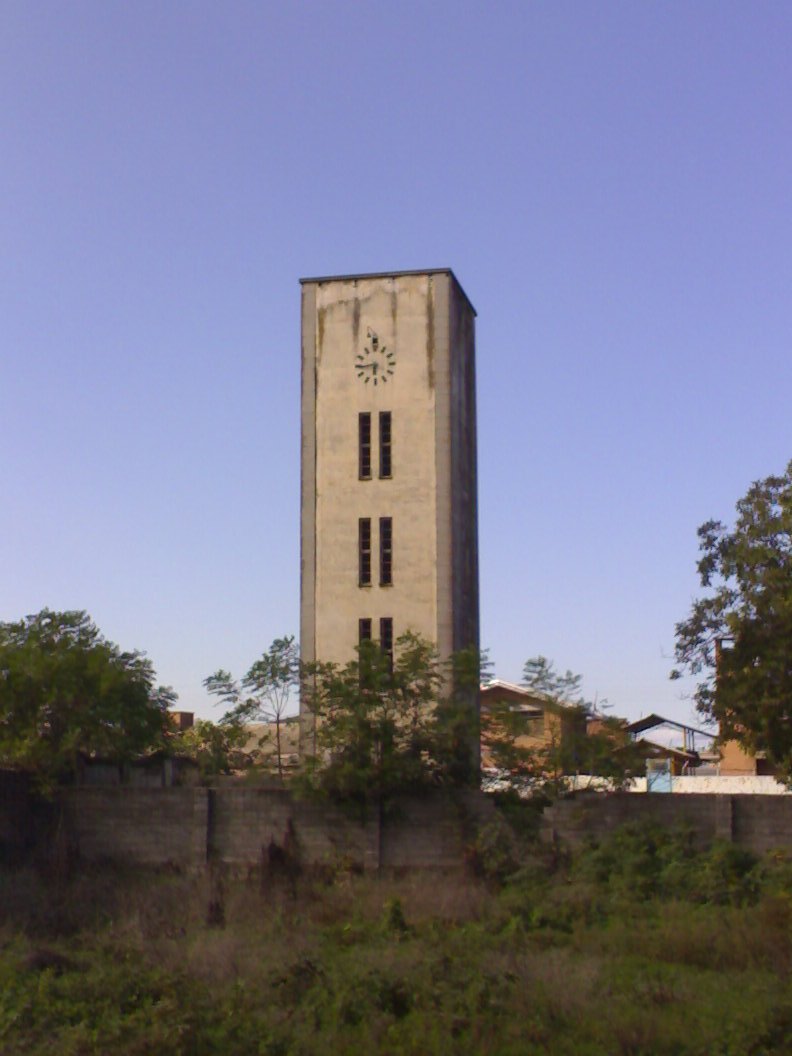 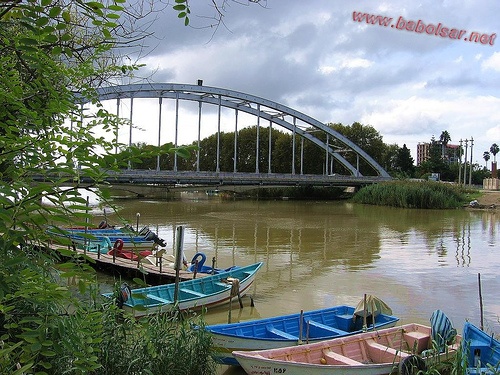 برج ساعت
پل قدیمی معلق
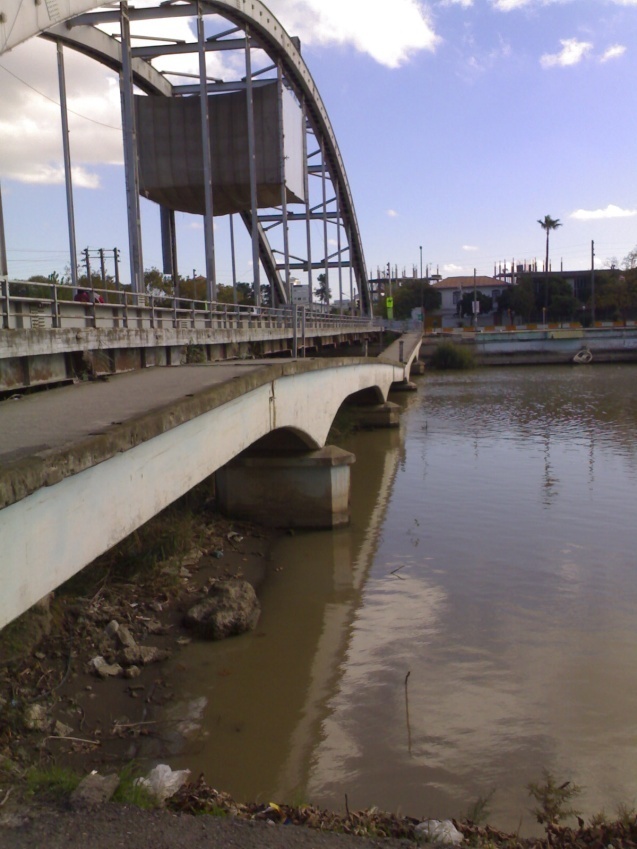 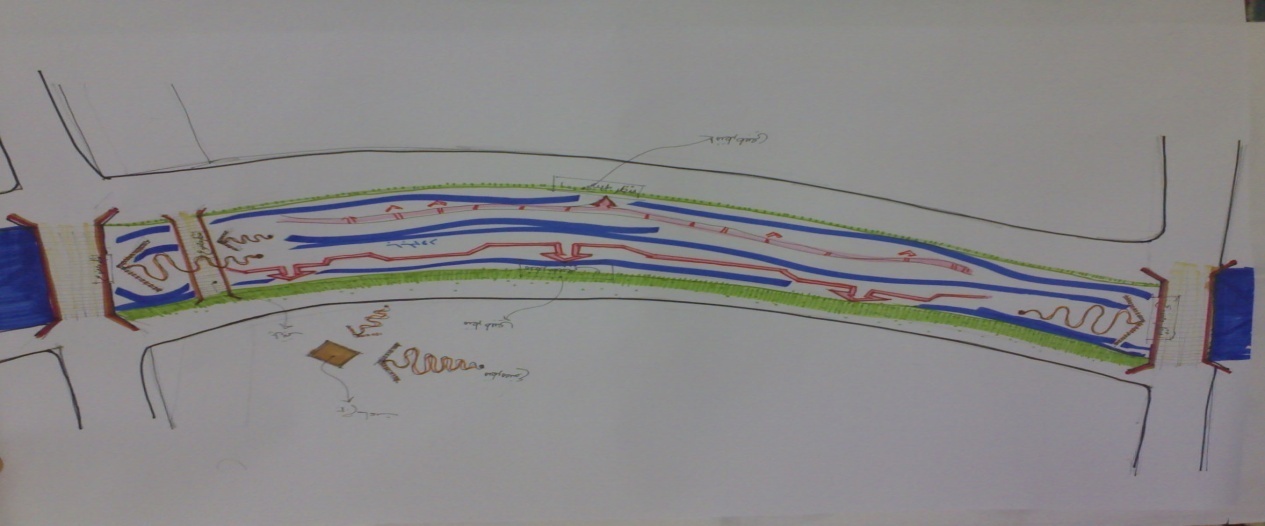 پل بتنی
 تعیین چشم انداز و واهداف کلی:
افزایش رغبت ساکنین بومی جهت استفاده از سایت

 2) افزایش حضور مسافرین و بالا بردن سطح رضایتمندی آنان

 3) حفظ وارتقا مناظر طبیعی
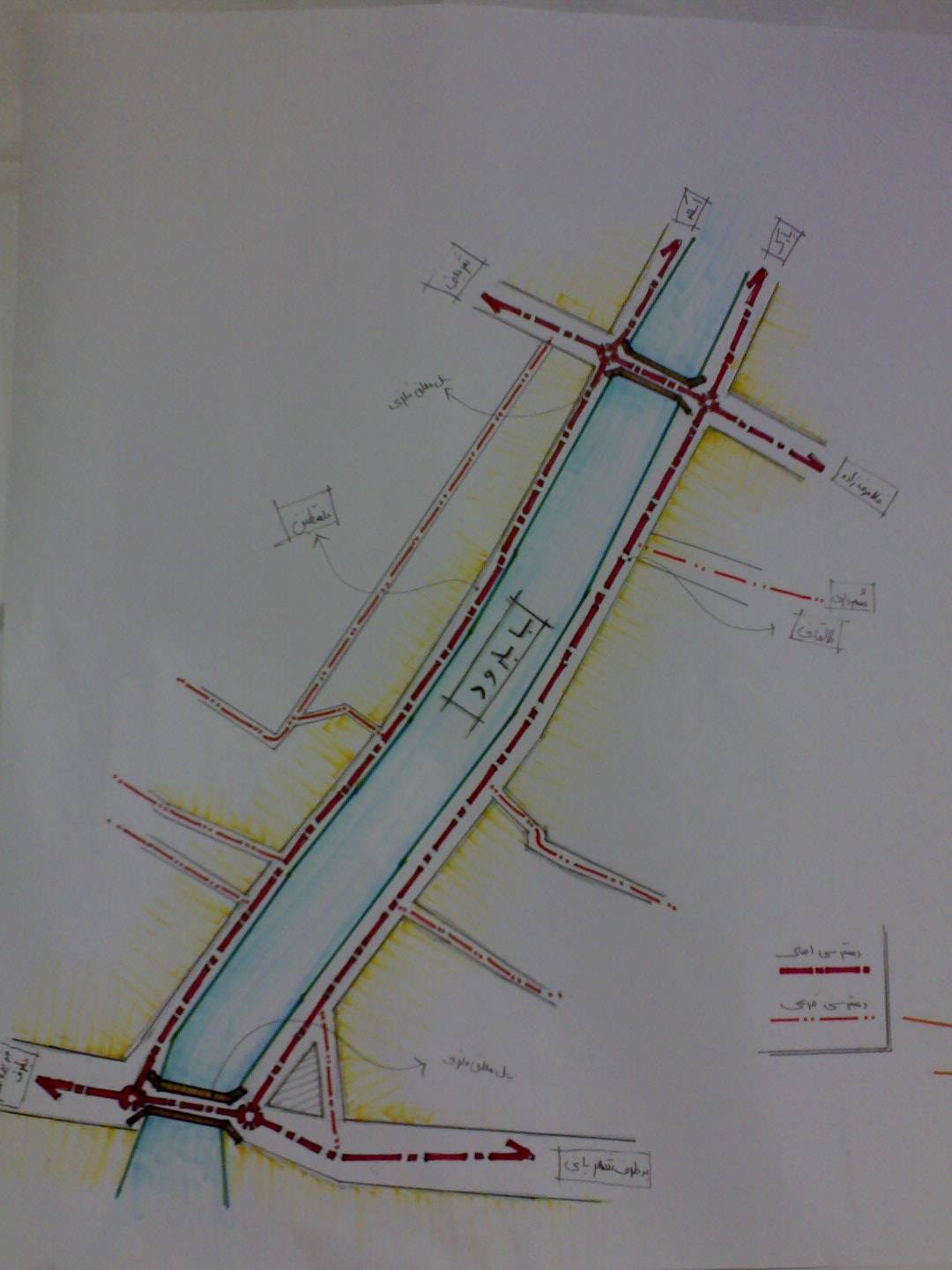 شبکه راهها  یا دسترسی ها
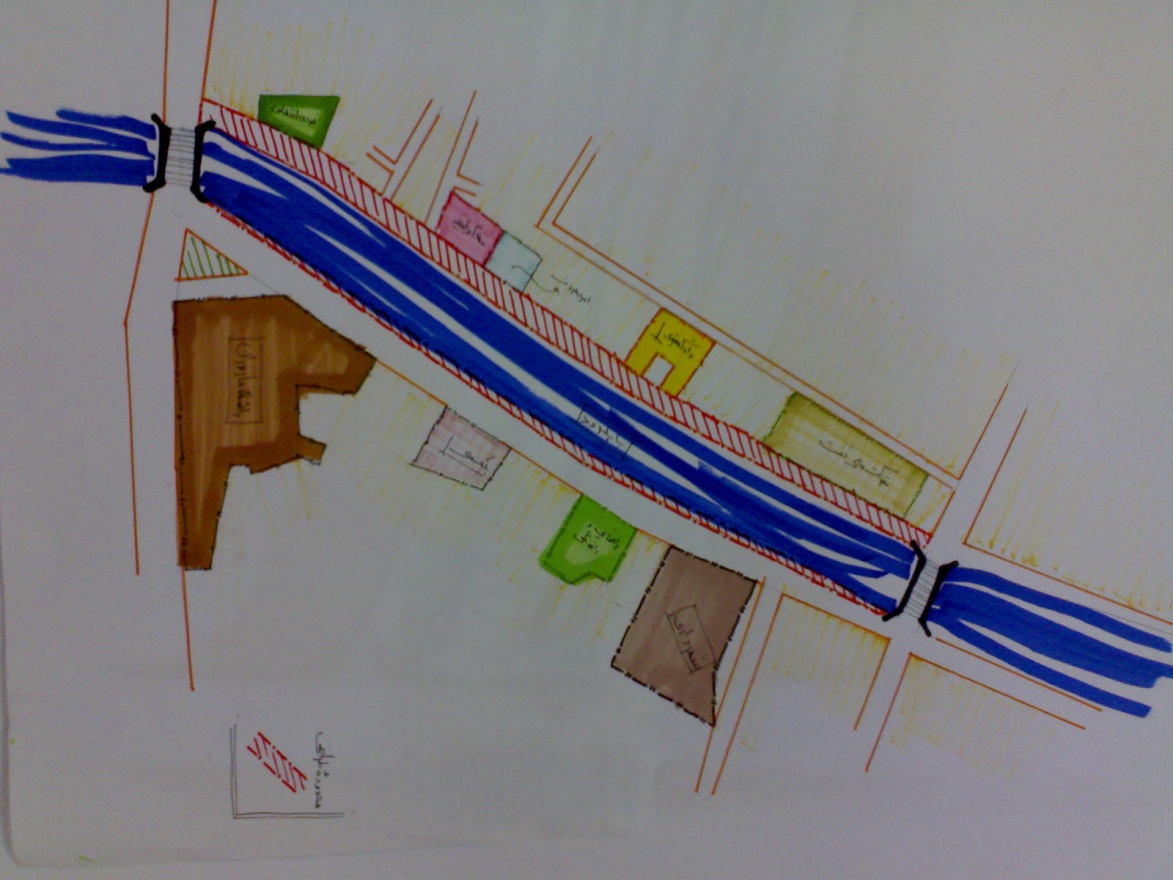 محدوده طراحی یا همسایگی ها
بررسي جدول امكانات و محدوديتها    	Swot
 بررسی خصوصیات بصری:
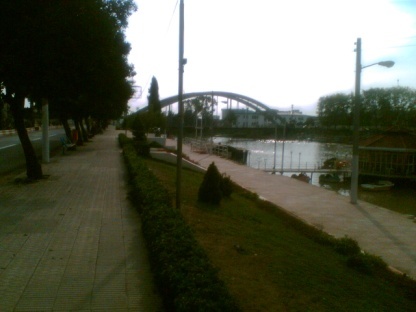 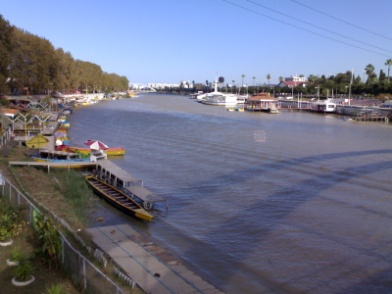 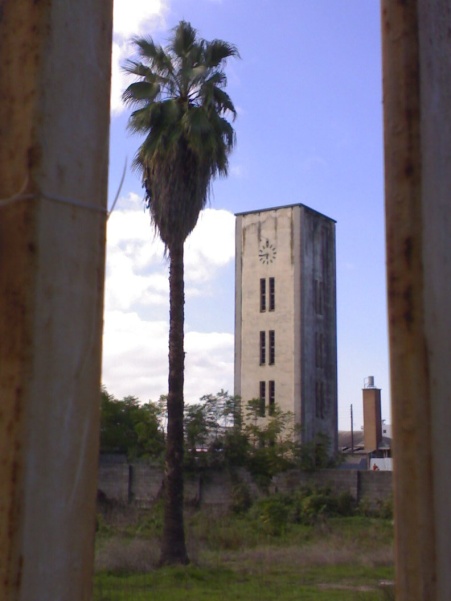 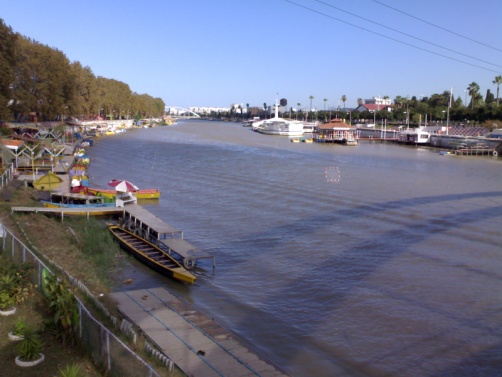 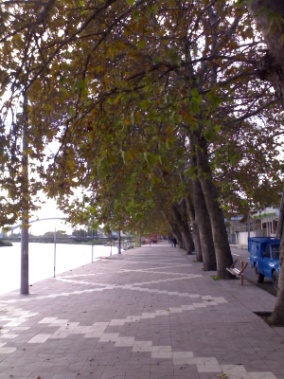 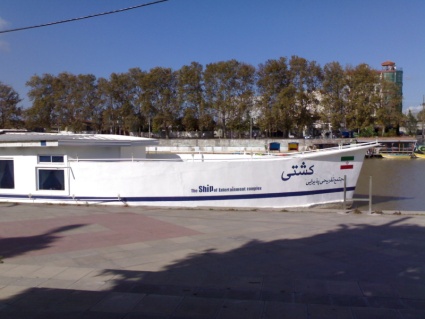 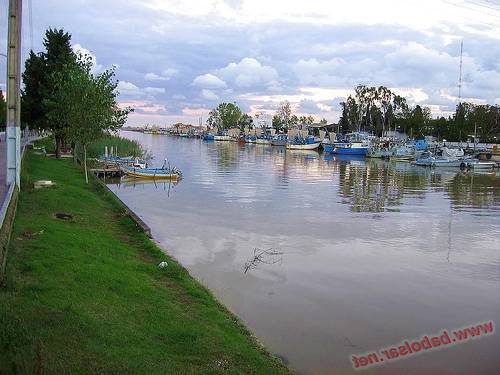 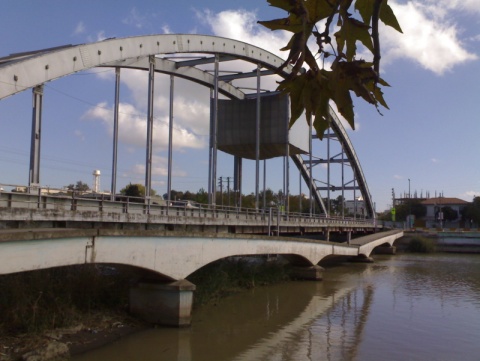 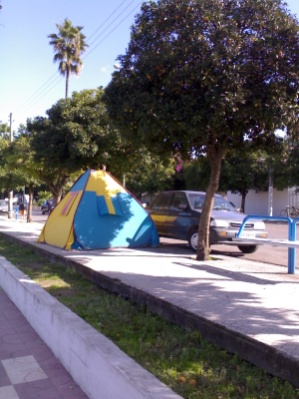 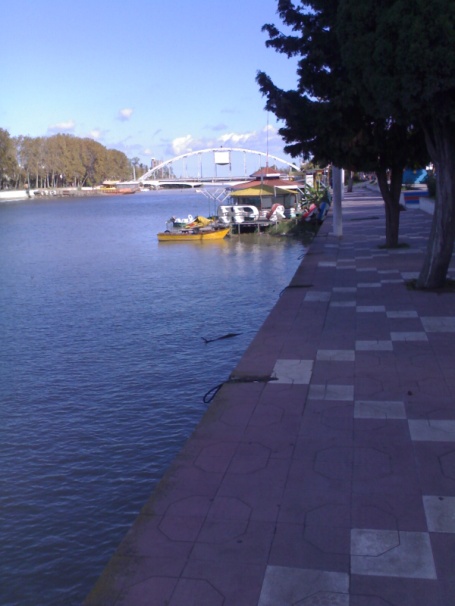 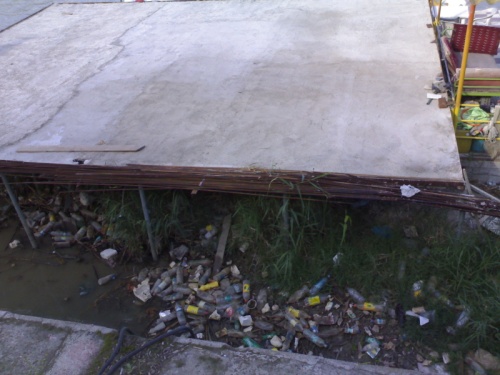 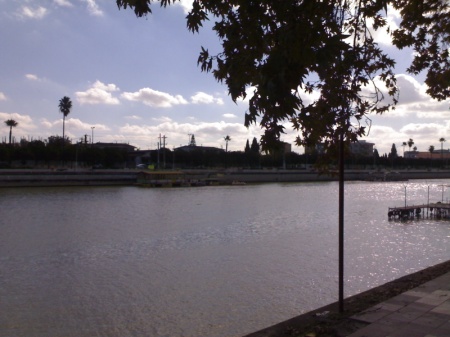  بررسی خصوصیات محیط طبیعی:
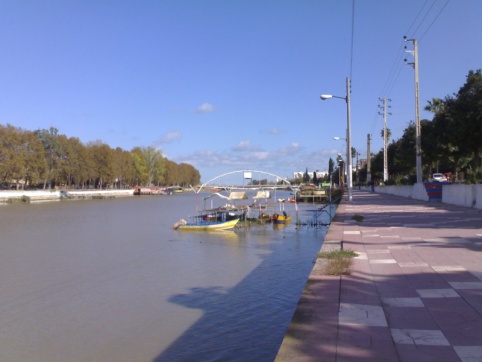 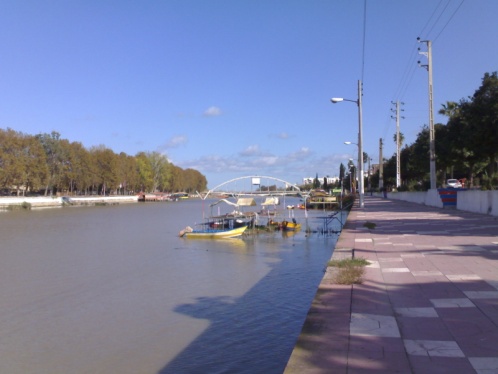 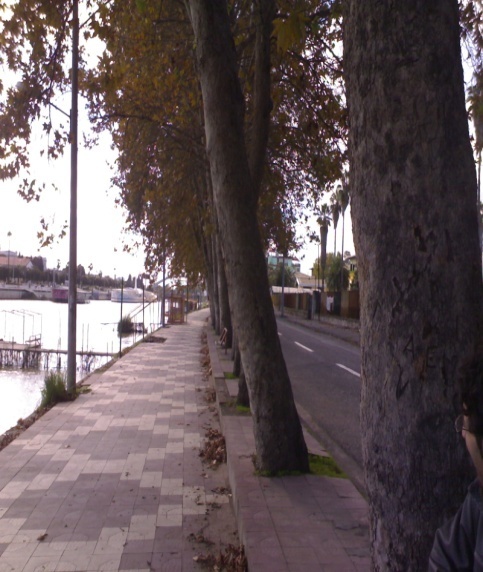 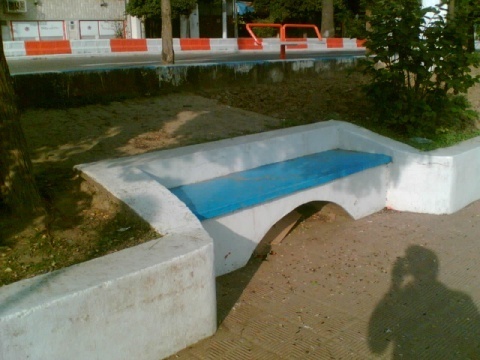 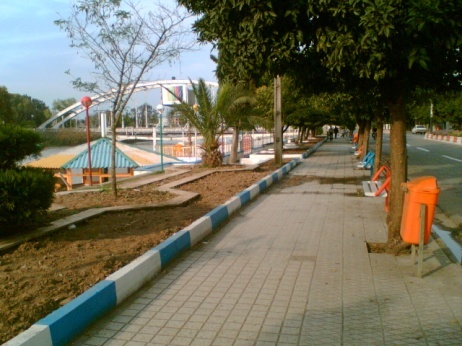   بررسی خصوصیات کالبدی عملکردی:
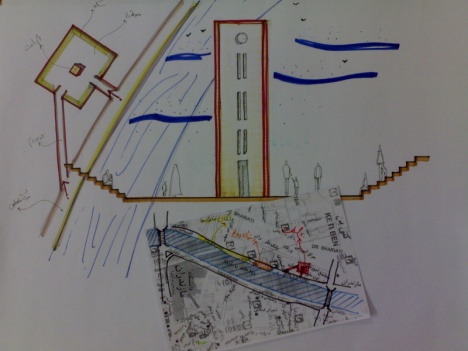 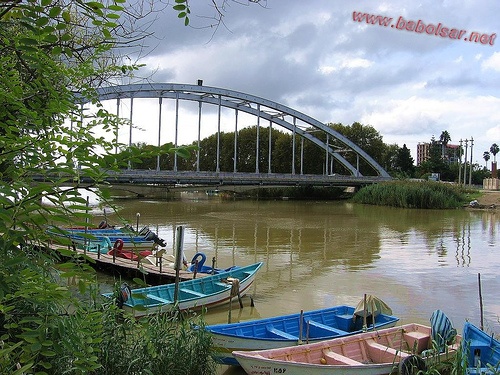 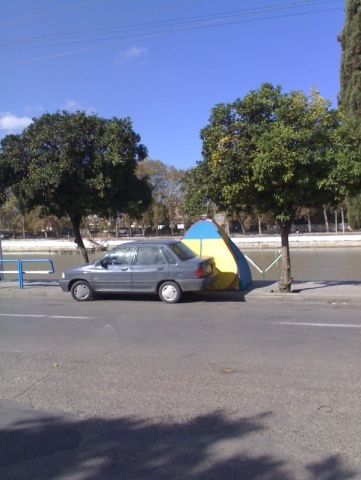 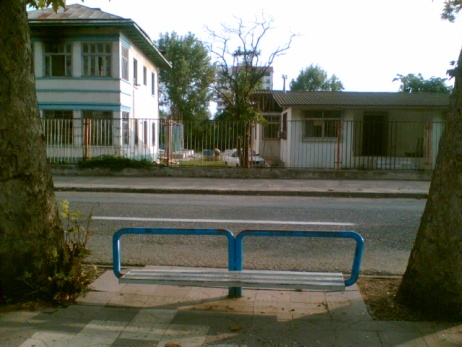 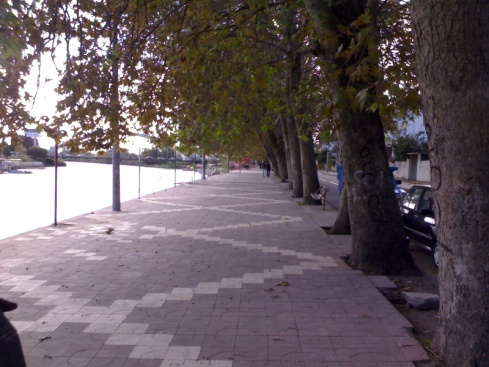 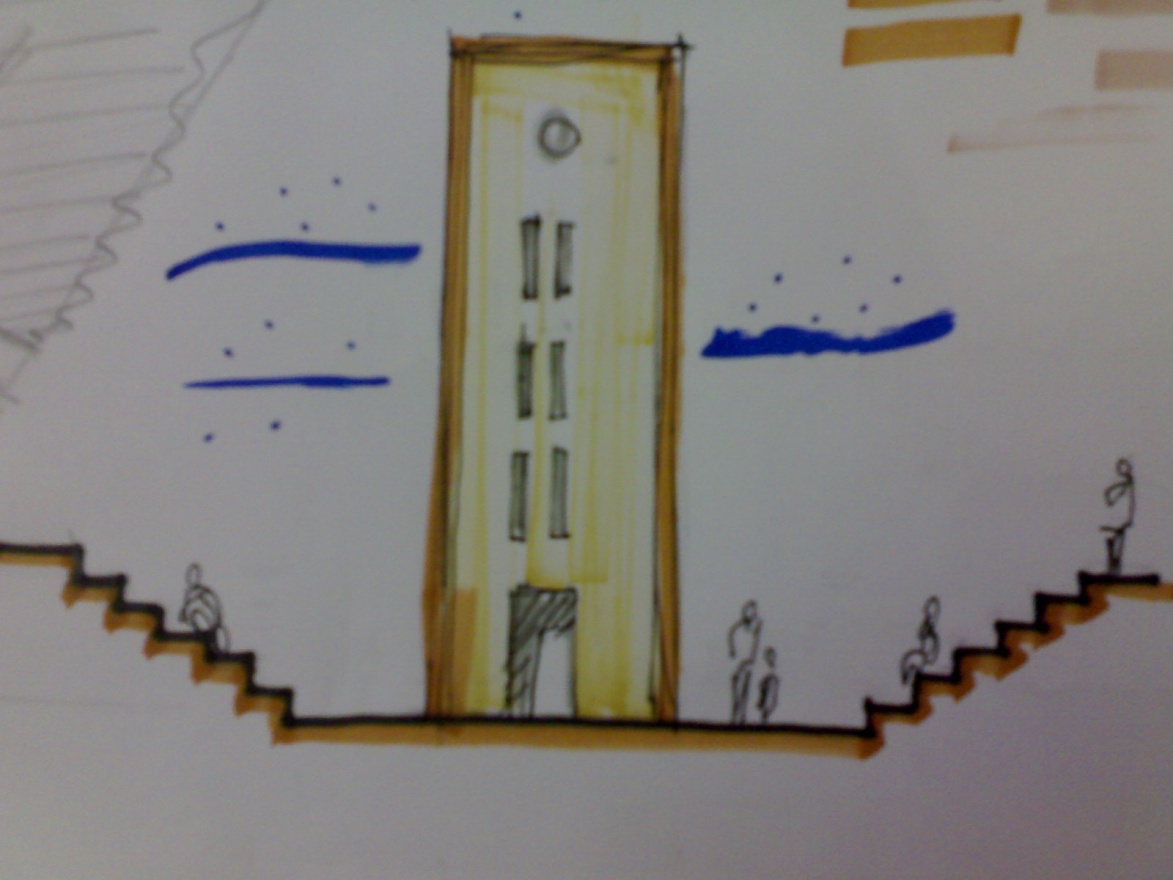 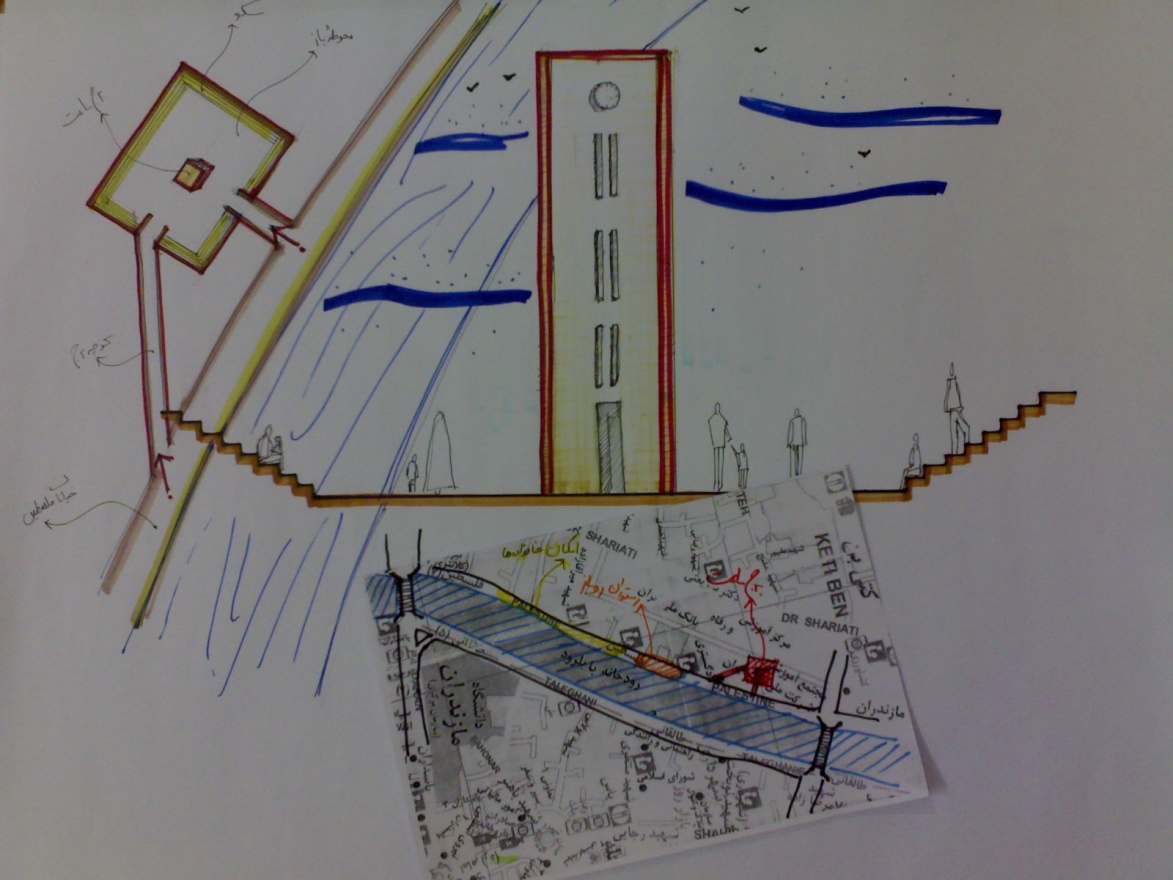  بررسی خصوصیات ادراکی :
 بررسی خصوصیات اجتماعی و اقتصادی:
طراحی پارک پیاده راه بابلسر

هدف:افزایش رغبت ساکنین بومی جهت استفاده ازمجموعه
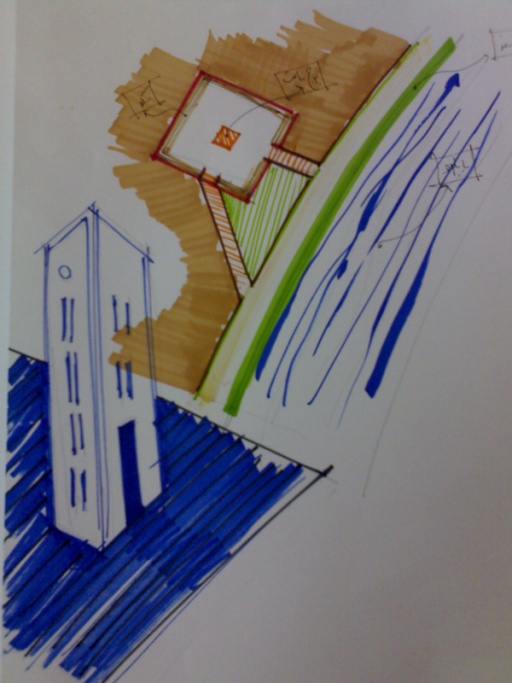 
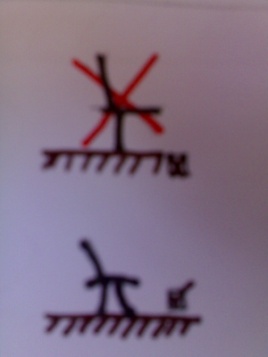 
طراحی پارک پیاده راه بابلسر

هدف:افزایش رغبت ساکنین بومی جهت استفاده ازمجموعه

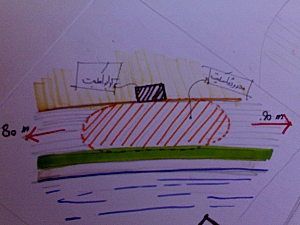 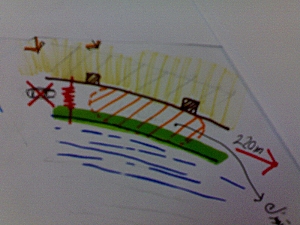 
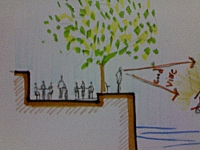 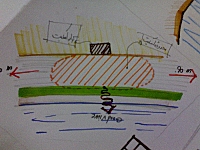 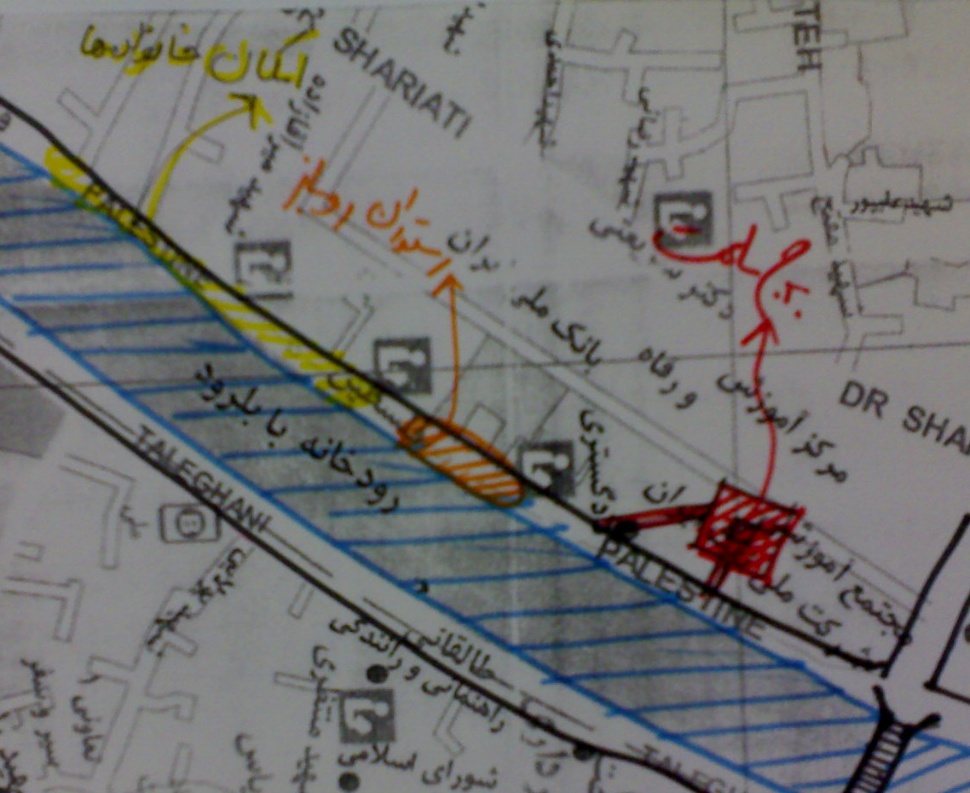 طراحی پارک پیاده راه بابلسر

هدف:افزایش حضور مسافرین و بالا بردن سطح رضایتمندی آنان
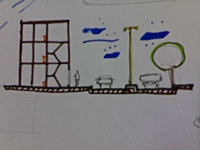 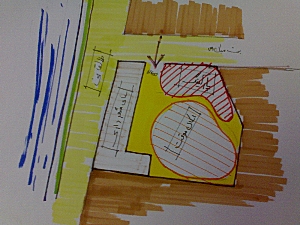 طراحی پارک پیاده راه بابلسر

هدف:افزایش حضور مسافرین و بالا بردن سطح رضایتمندی آنان
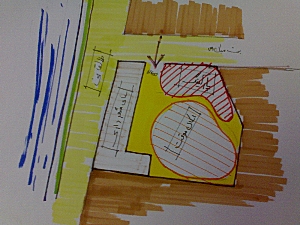 
طراحی پارک پیاده راه بابلسر

هدف:افزایش حضور مسافرین و بالا بردن سطح رضایتمندی آنان
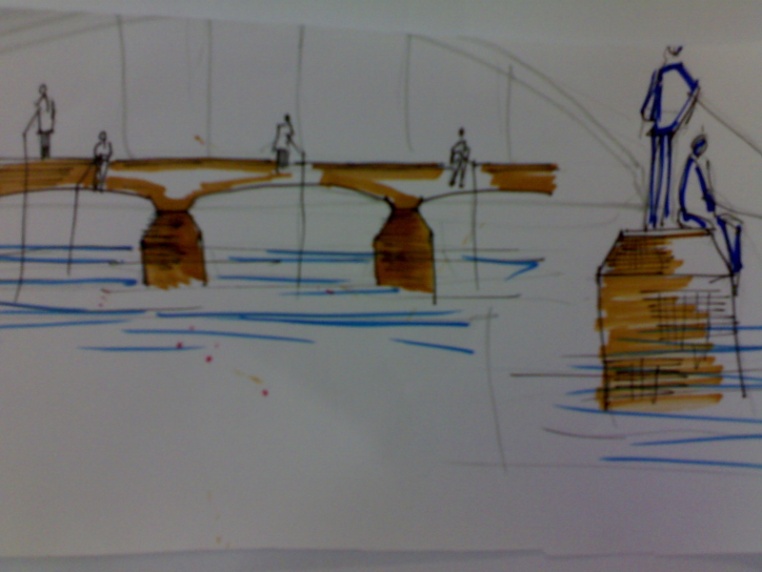 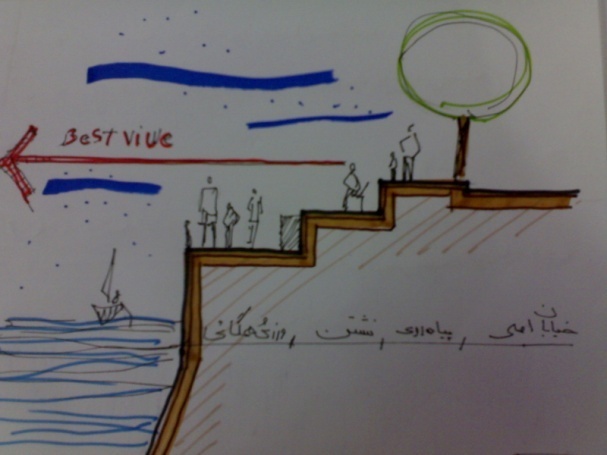 تهیه و تنظیم:
مهران زنجانی

رضا قلی تبار
پائیز 1386